Mark J. P. Wolf
Building Imaginary Worlds
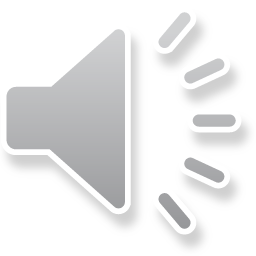 MARK J. P. WOLF
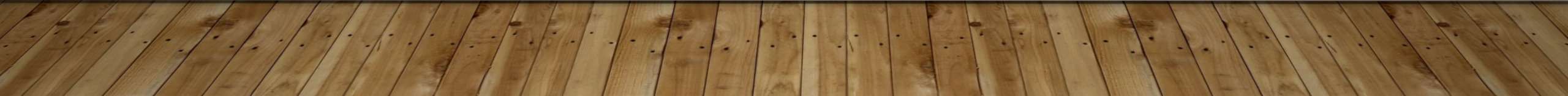 About Mark J. P.  Wolf
Professor in the Communication Department at Concordia University in Wisconsin.
Has a B. A. (1990) in Film Production and an M. A. (1992) and Ph. D. (1995) in Critical Studies from the School of Cinema/Television (now renamed the School of Cinematic Arts) at the University of Southern California. 
The chair of the communication department at Concordia University in Wisconsin.
 The author and/or editor of 16 books on such topics as video games, imaginary worlds, and media technology.
Lives in Wisconsin with his wife Diane and his sons Michael, Christian, and Francis.
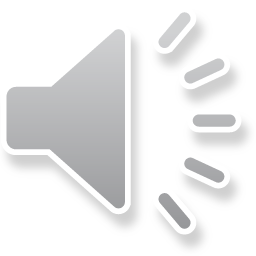 Imaginary Worlds
Wolf discusses how getting into a novel, movie, or video game is stepping into an imaginary world.
Stimulating your audience into an imaginary world is not hard when you are talented enough, whether you do it through verbal or visual description.
Wolf states that how they work depend on how they are constructed and how they invoke the imagination of the audience.
Imaginary worlds extend beyond the stories that occur in them, because they invite speculation and exploration.
Uses Riven (1997), Star Trek (1991), and Codex Seraphinianus (1981) as examples.
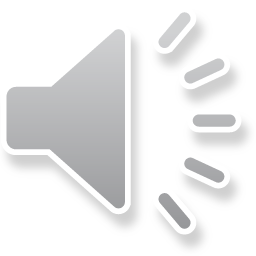 Consistency in Imaginary Worlds
“Consistency is the degree to which world details are plausible, feasible, and without contradiction. This requires a careful integration of details and attention to the way everything is connected together. Lacking consistency, a world may begin to appear sloppily constructed, or even random and disconnected” (Wolf 43)
Inconsistencies can distract and disrupt the audience’s mental image of the story.
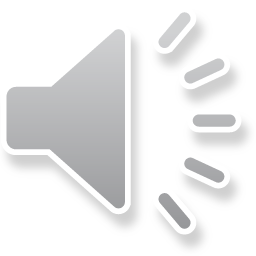 Inconsistency might work
Consistency is needed in worlds that are meant to be taken seriously, so inconsistencies can work in worlds that are not meant to be taken seriously.
Wolf uses the example of The Simpsons where they use inconsistencies as a source of humor, or place humor over the need to be consistent.
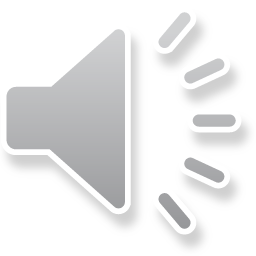 Immersion into the imaginary world
Wolf claims there are 3 types of immersions that an audience can experience.
This is physical immersion, sensual immersion, and conceptual immersion.
With physical immersion the audience is physically surrounded by the constructed experience, like in a theme park ride.
With sensual immersion it usually relates to virtual reality video games where the audience’s body is not involved, but everything they see and hear is part of the experience.
With conceptual immersion, immersion relies on the audience’s imagination, such as in books.
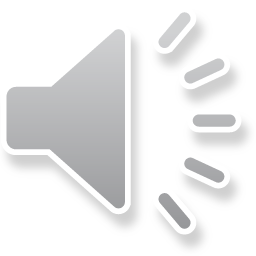 Absorption into the imaginary world
“Absorption differs from immersion in that it is a two-way process. In one sense, the user’s attention and imagination is absorbed or “pulled into” the world; one willingly opens a book, watches a screen, interacts with a game world, and so forth.  At the same time, however, the user also ‘absorbs’ the imaginary world as well, bringing it into mind, learning or recalling its places, characters, events, and so on, constructing the world within the imagination the same way that that memory brings forth people, events, and objects when their names are mentioned” (Wolf 49)
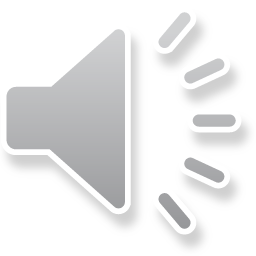 Speculating the imaginary world
“A work’s immortality depends on whether or not it remains discussed by others. For a world, this can mean speculation in the areas where extrapolation attempts to reach: mysterious aspects and open-ended questions that allow speculation to continue after the works are consumed. Deliberate gaps, enigmas, and unexplained references help keep a work alive in the imagination of its audience, because it is precisely in these areas where audience participation, in the form of speculation, is most encouraged” (Wolf 60)
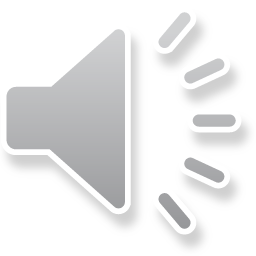 Do inconsistencies in the “Imaginary World” keep you from ever fully immersing yourself into it?
Does physical immersion overpower conceptual and sensual immersion?
Are “Imaginary Worlds” with inconsistencies part of the canon?
Questions to Consider:
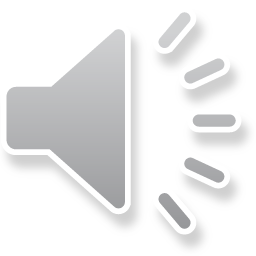